Erasmus+ projetsMalaga, Spānija
Praktikantes: 
Justīne Sauka
Diāna Valtere
Prakses vadītāji: 
Jelgavas Tehnikums - Krista Tabunova
Centro de Ciencia – Jose Juan Sanz
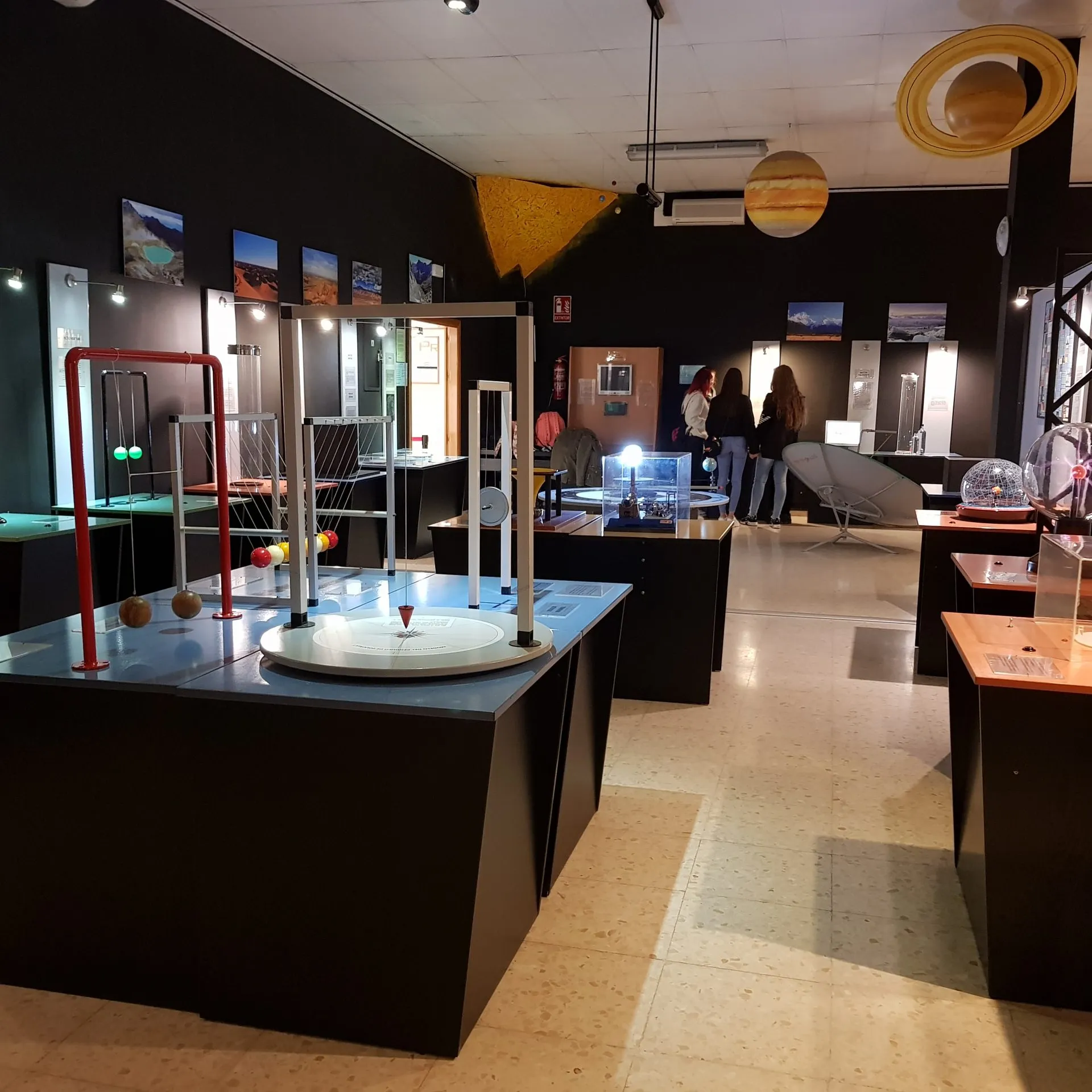 Prakses vieta
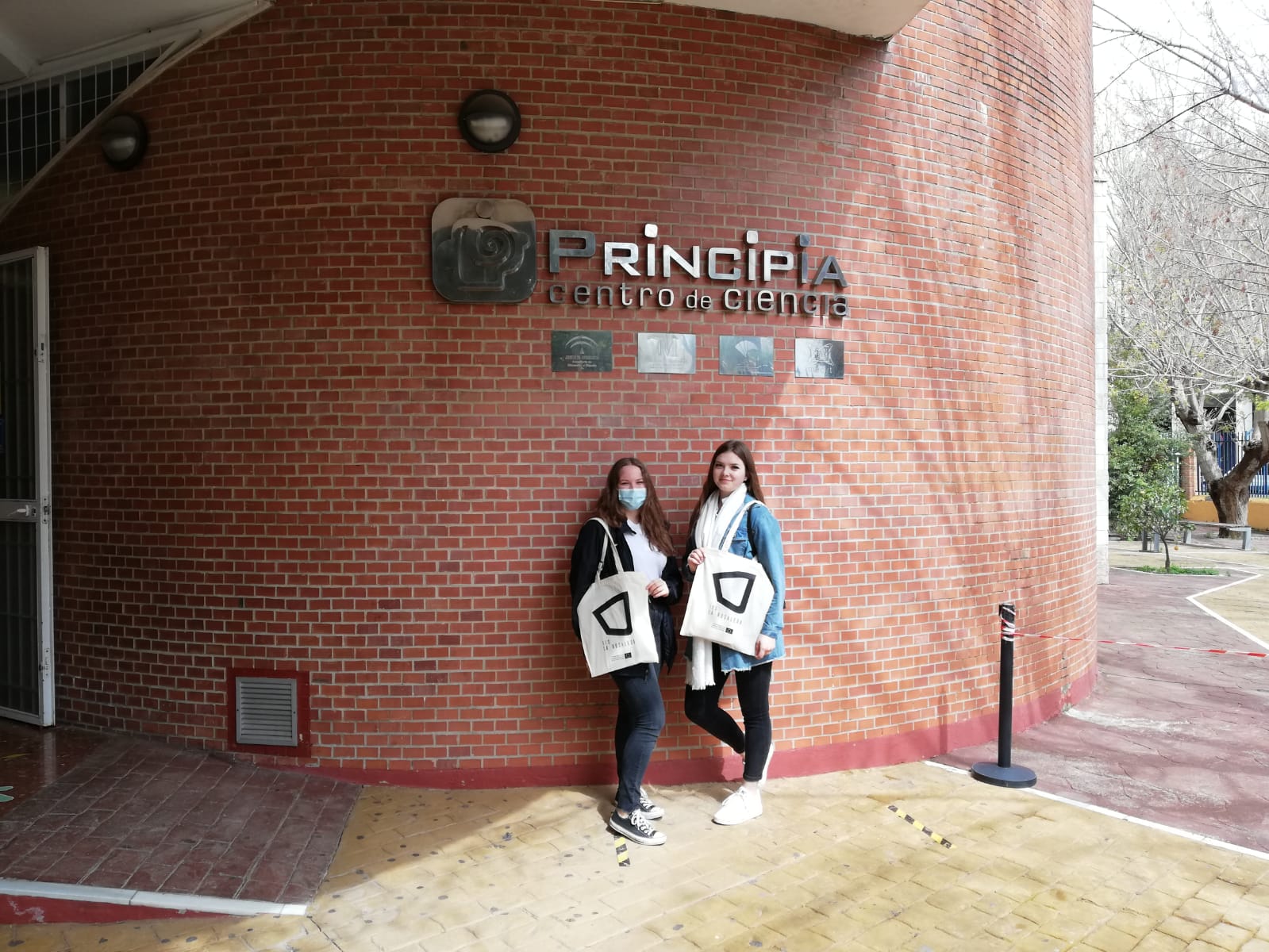 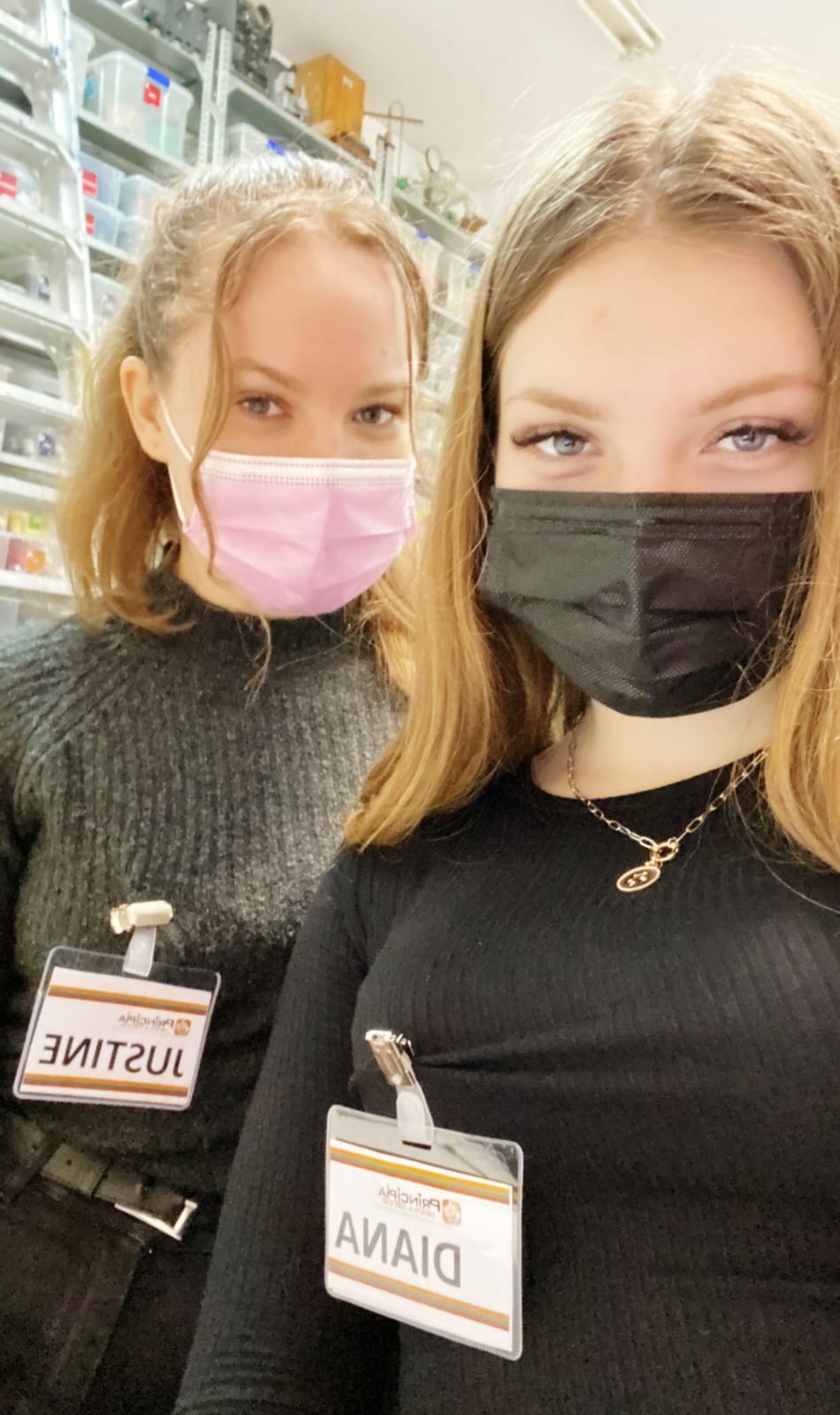 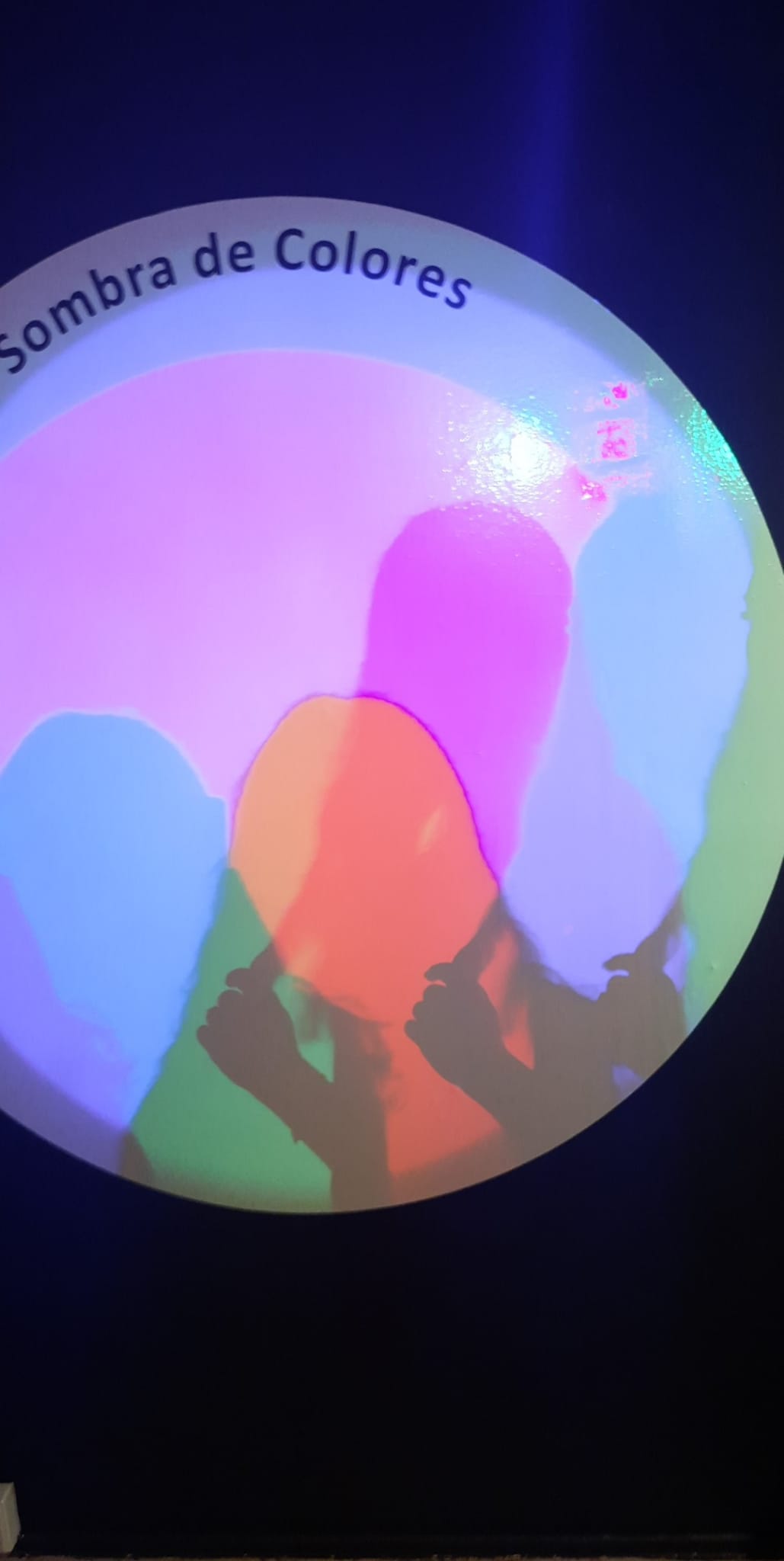 Prakses vieta
Mijiedarbošanās ar centra viesiem
Interaktīvo objektu demonstrēšana
Darbs ar informācijas tehnoloģijām
Palīdzēšana prezentāciju zāles sagatavošanā
Prakses laikā veiktie uzdevumi
Prakses laikā apgūtais
Iemaņu darbā ar informācijas tehnoloģijām nostiprināšana
Mutvārdu saziņa, kad pastāv valodas barjera
Neverbālo saziņas līdzekļu pielietojums, kad pastāv valodas barjera
Pielāgošanās jaunai, nepazīstamai darba videi
Pozitīvais: 
Pieejams viss darbam nepieciešamais aprīkojums
Draudzīgs un izpalīdzīgs kolektīvs
Atsaucīgs prakses vadītājs

Negatīvais:
Darba uzdevumu vienveidīgums
Darba uzdevumu trūkums
Prakses pieredze
Brīvais laiks – Muzeja apmeklējums
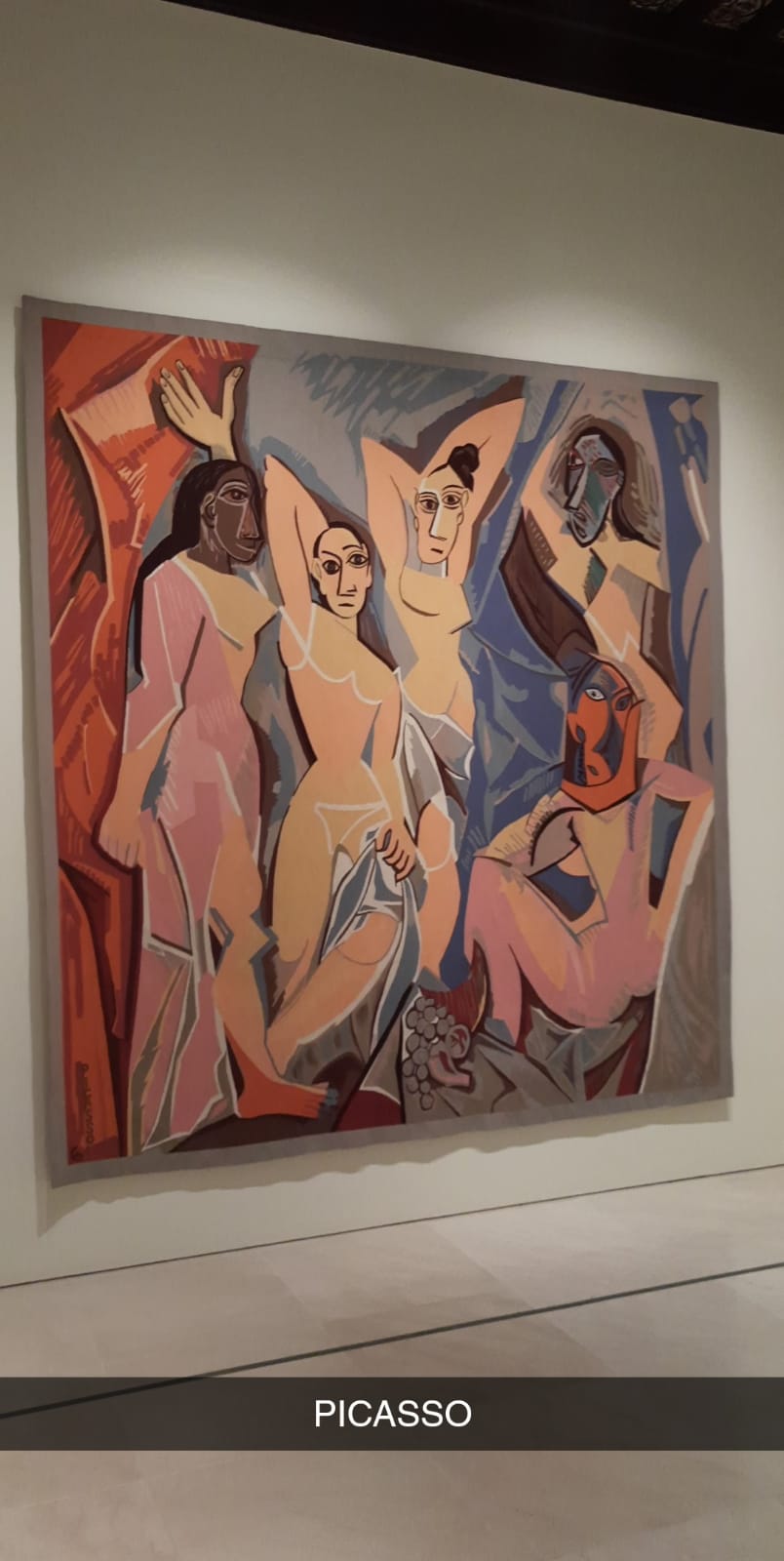 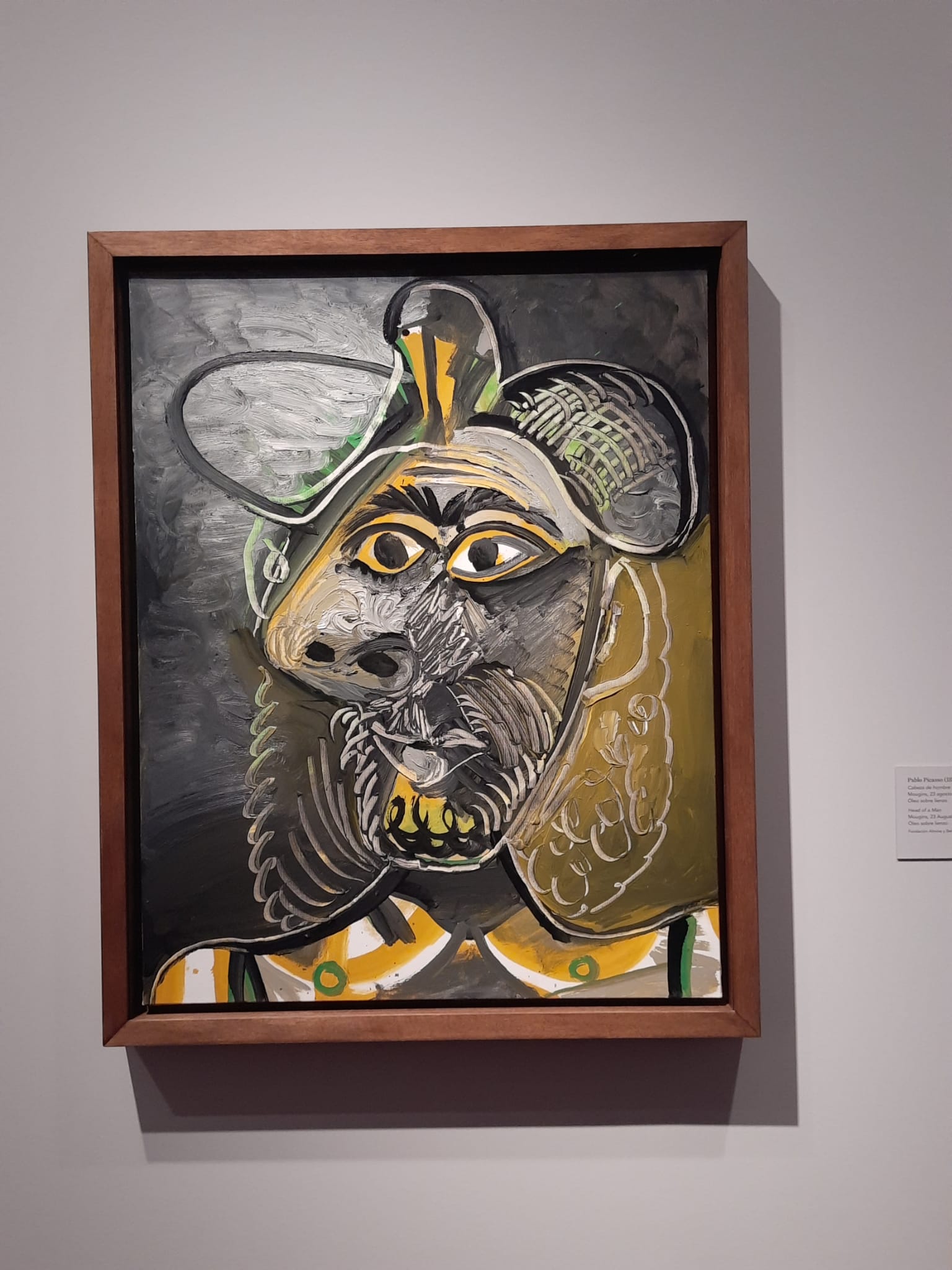 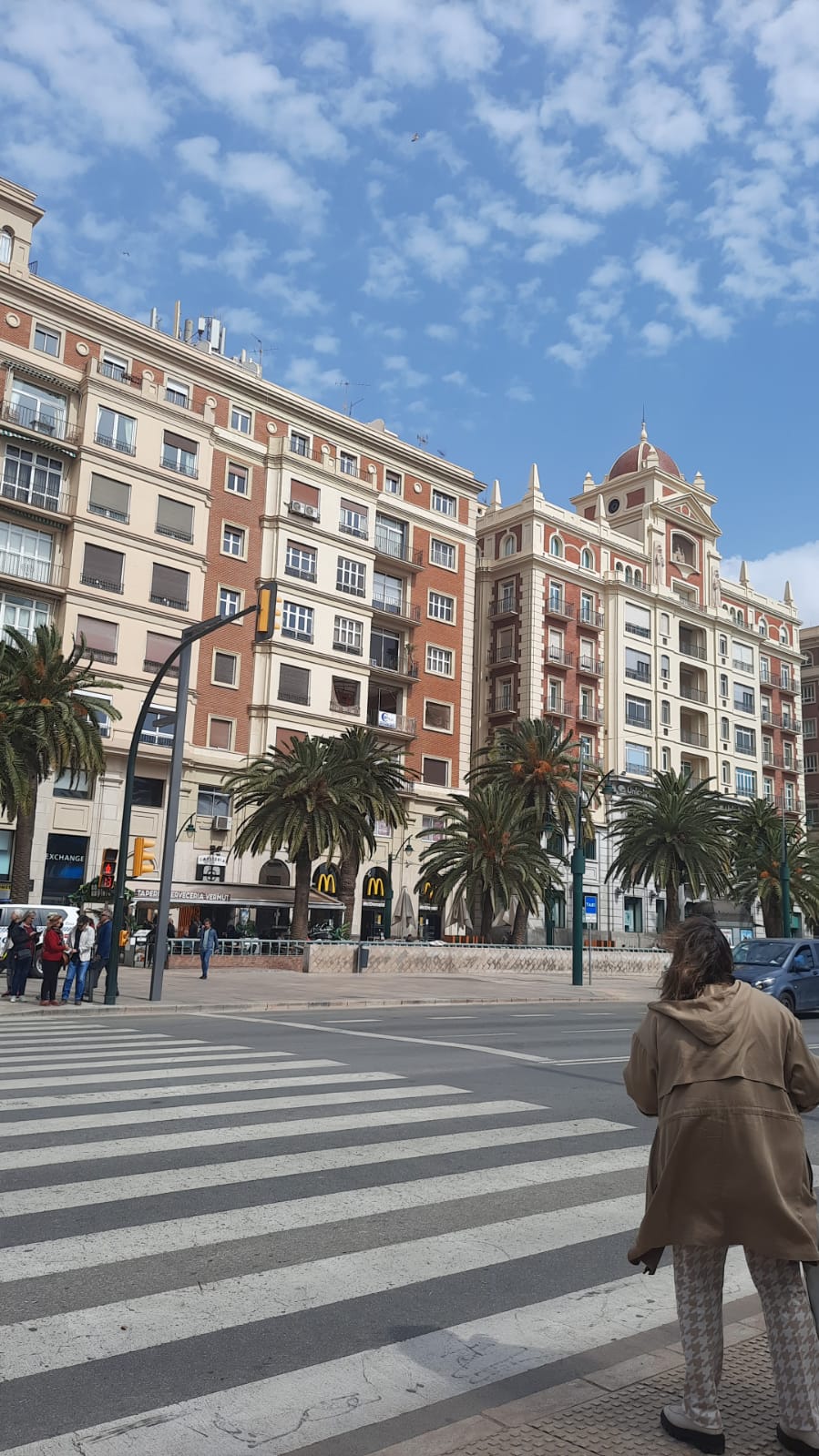 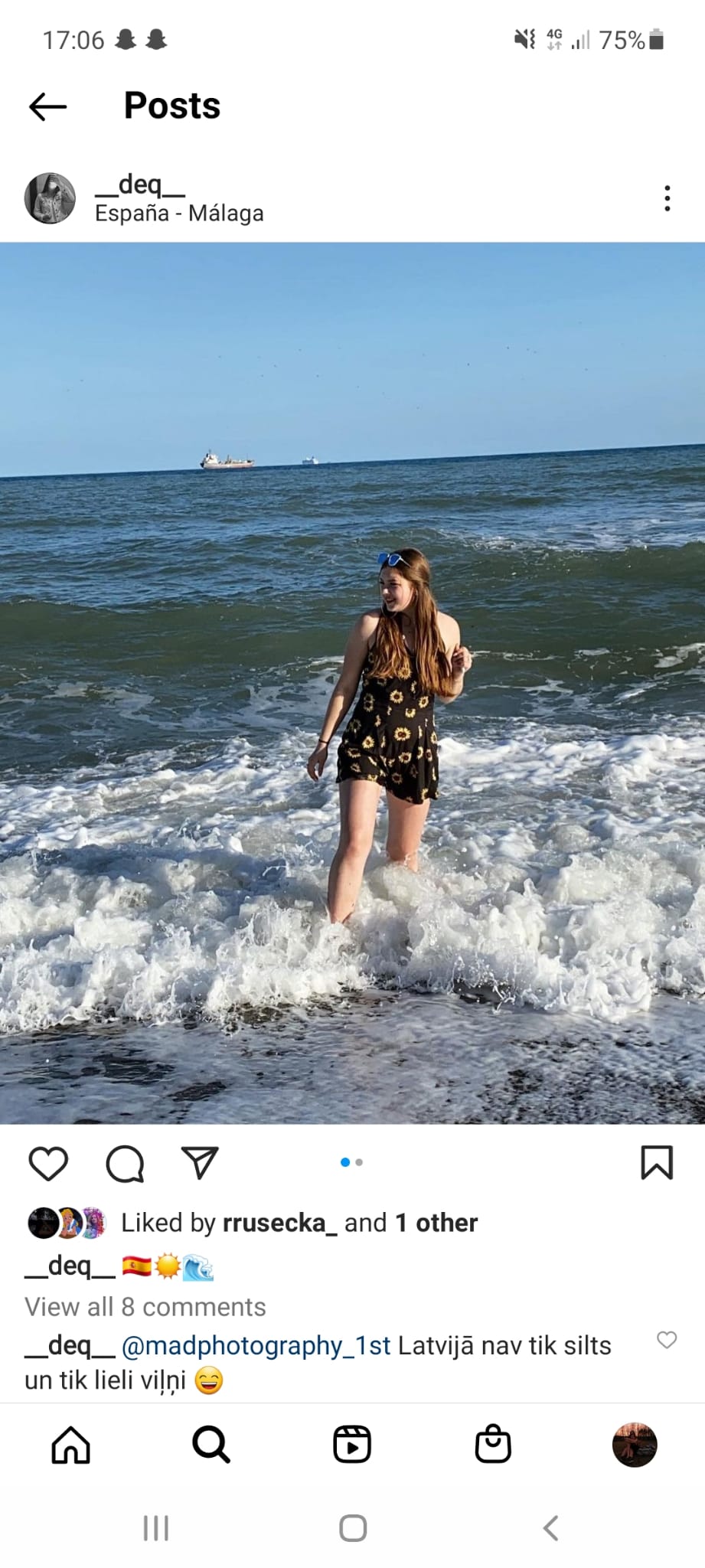 Brīvais laiks – pilsētas izpēte
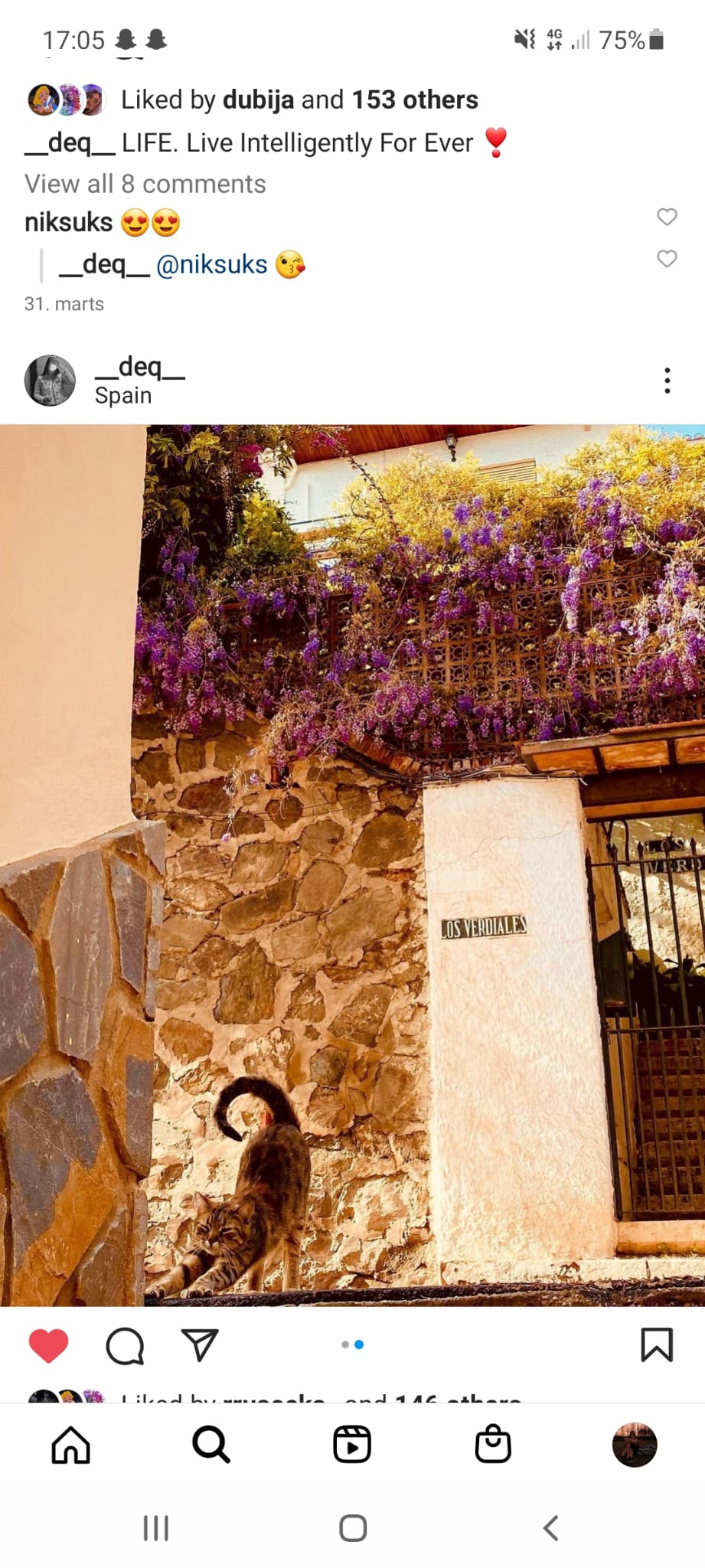 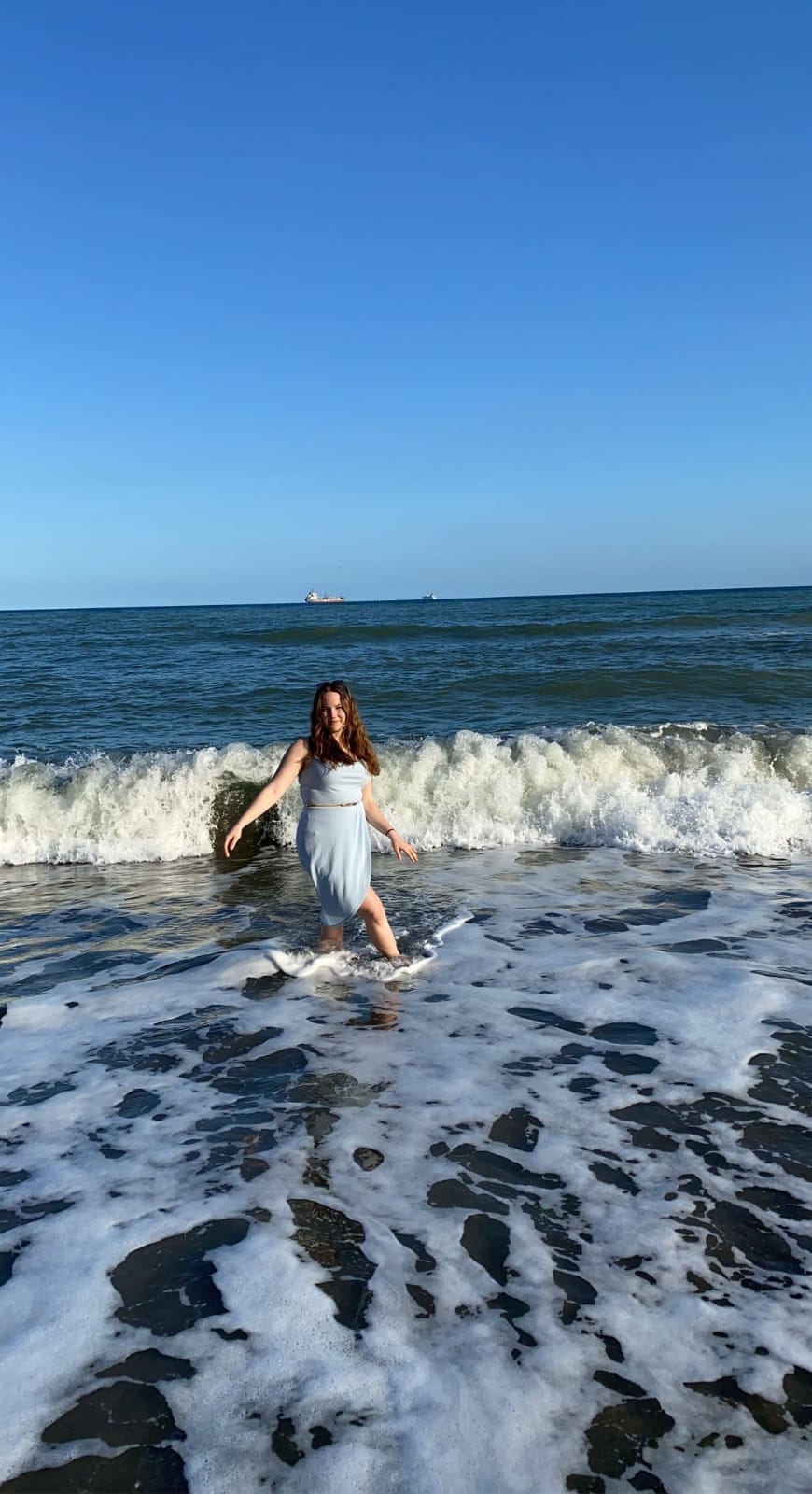 Iegūtās atziņas
Šāda veida pasākumi uzlabo izglītojamo profesionālās iemaņas, papildina pieredzi un sniedz iespēju izzināt, kā zināšanas, ko apgūstam mācībās teorētiski, tiek pielietotas praktiski ārzemēs – Spānijā.
Pasākums sniedz iespēju izzināt un izbaudīt citas kultūras un nodibināt jaunus, tālākajā dzīve noderīgus kontaktus.
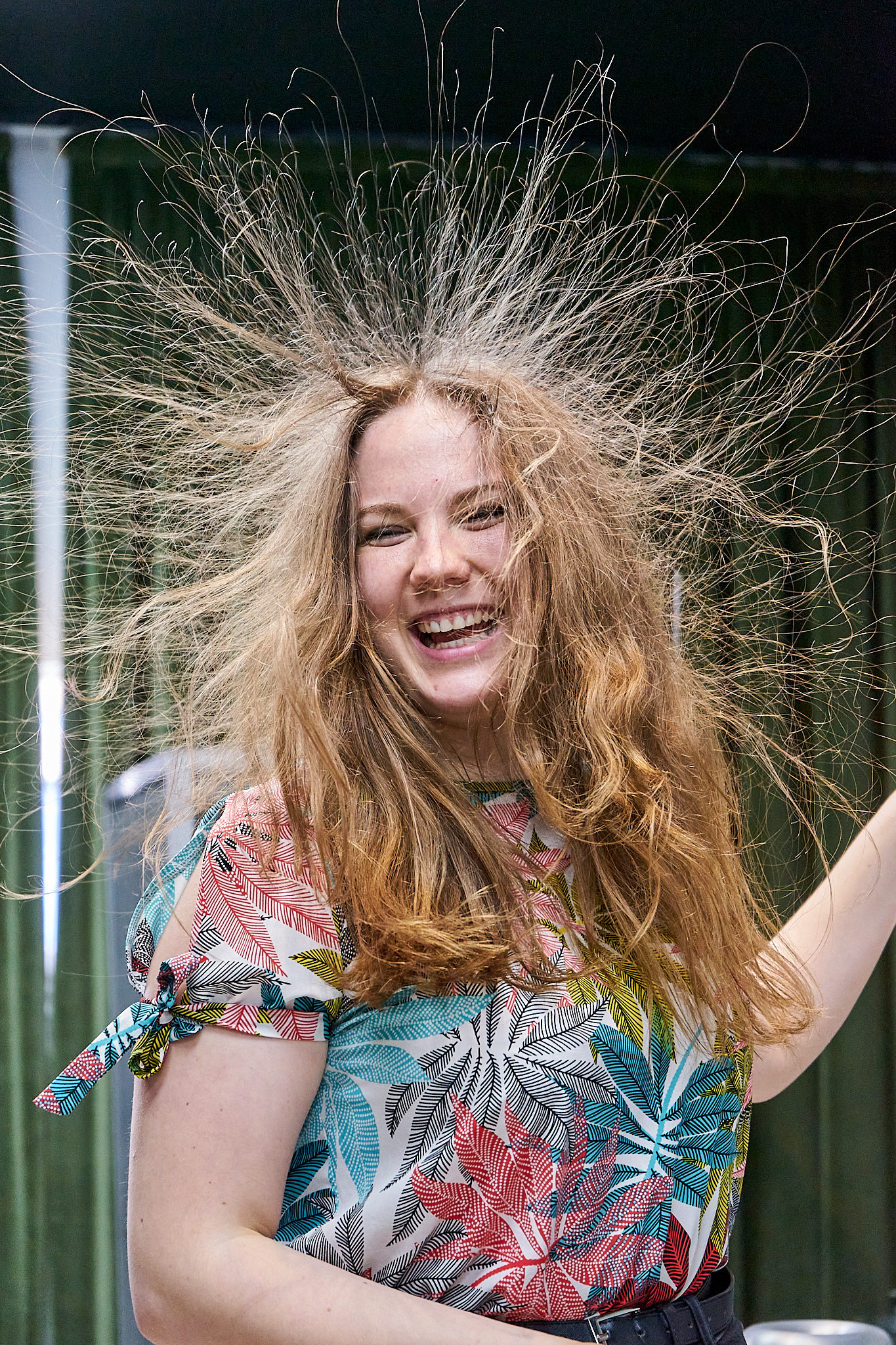 Paldies par uzmanību!